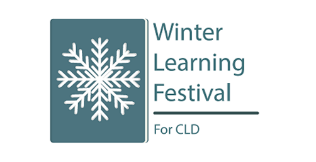 Tricia Donaghy – Inverclyde CLD
Considering working memory in CLD practice
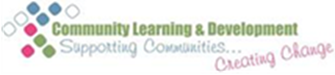 1
Working MemoryWhat is working memory?How does it impact on us as individuals and the individuals that we support?
Session Aims:
Have an overview of Working  Memory (WM)
Awareness of the signs of WM “overload”
Awareness of Principles of WM intervention 
Identify strategies to support WM
Application of above awareness and strategies to the work we do 
Further reading information
2
Activity 1:Memories are made of this……….
An implicit, long term memory, involved in the performance of different actions and skills e.g Riding a bike, tying your shoelaces.
Procedural                                       Semantic

                                  Episodic 

Working 
                                                    Autobiographical
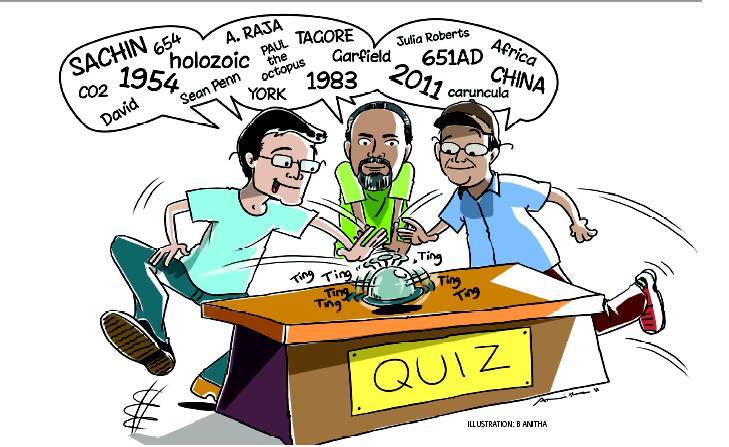 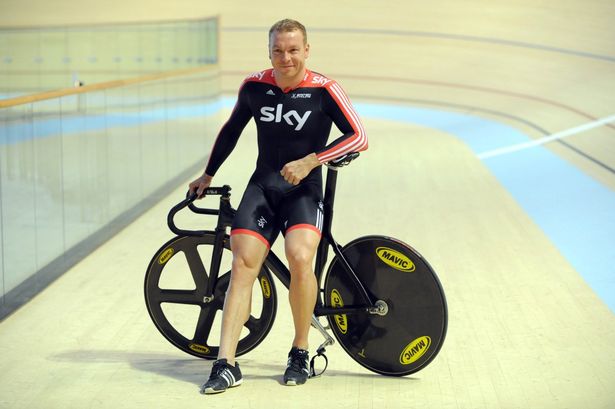 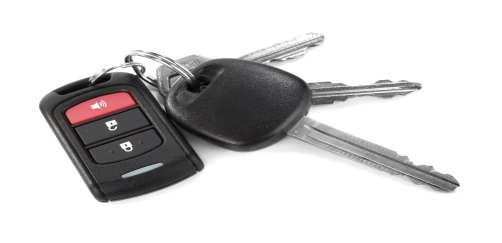 When you intentionally remember something (like a Dr’s appt or friend’s birthday - an explicit memory
Episodic memory: These are your long-term memories of specific events
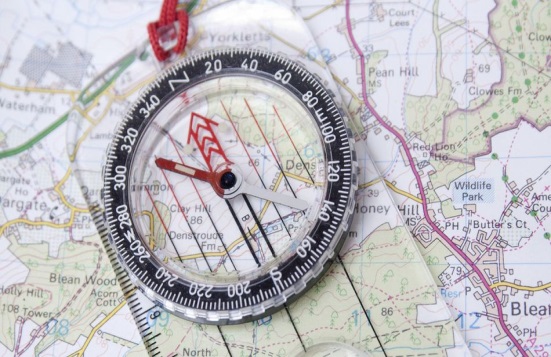 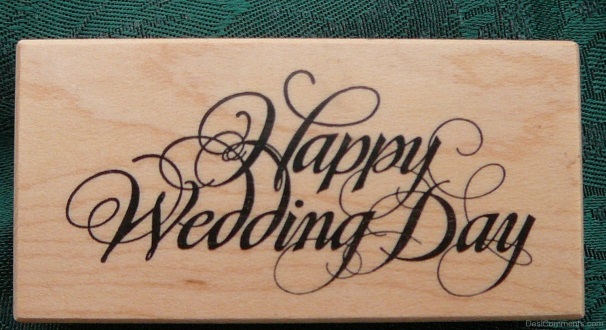 Overlap with episodic : Long term memories of specific events which you have personally experienced; but also involves information you have learned or discovered about  your life history.
3
What is working memory: (Dr Susan Gathercole – Cognitive Psychologisthttps://www.youtube.com/watch?v=S65D2oazf8M
4
Working memory in action
WM – one of 11 areas of Executive Function skills
Executive Function skills – mental functions that help us plan, pay attention, remember information and perform multiple actions at the same time
Executive Function – the  ‘management system of the brain’
(What is executive function? (understood.org)
5
Working memory in action – WM  is an essential function in every-day life
WM:
Processes all stimuli we encounter
Delegates it to the different parts of our brain to take action 
Allows us to block out unnecessary information 
Keeps us updated on what’s happening – and focused on what matters 
WM helps learners with:
Focusing attention
Avoiding distraction 
Complex thinking 
Organisation 
Problem solving 
Remembering tasks
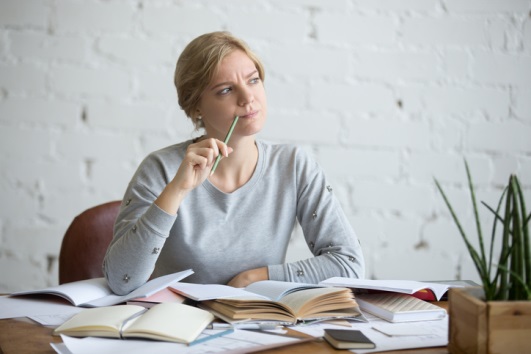 6
The Common Factor
Individuals with neurodiverse conditions can have constraints on their working memory
Based on what we have just discussed, can you think of any other conditions or life experiences which may impact on an individual’s working memory
7
The Common Factor
Hormonal: 
Pregnancy (“Baby brain”)

Peri-Menopause

Menopause

Old age
Approaches that take note of working memory constraints will help to meet the needs of many learners in your classes, not just those with recognised 
neuro-divergencies.
Dyspraxia
Dyslexia and Dyscalculia
Autistic Spectrum Disorder
WM
Acquired Brain Injuries:
Epilepsy 
Accident
Stroke
Illness:
Covid
Long Covid
Brain tumour
MS 

Medications
Tourette’s
ADHD
Stress: 
COVID
Family
Work 
Relationship
Financial 
Illness
Bereavement
WM
Addictions:
Korsakoff syndrome
Dementia/
Alzheimer's
WM: Working Memory
8
Activity :Working Memory Quiz
PART 1: 
How many items of information can you hold in your working memory at any one time? 
5 year old –  
7 year old –  
10 year old –  
14 year old –   
By 25 years old -   
This then declines as you get older
       -  to ! 

(George Miller –Psychologist 1920)
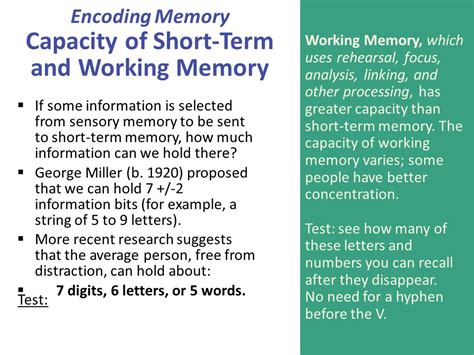 9
Activity :Working Memory Quiz
PART 1: 
How many items of information can you hold in your working memory at any one time? 
5 year old – 1 thing
7 year old – 2 things 
10 year old – 3 things 
14 year old – 4 things 
By 25 years old – 5 to 7 things 
This then declines as you get older
       -  to 3- 4 things! 

(George Miller –Psychologist 1920)
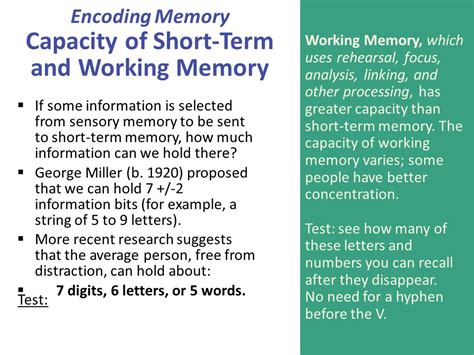 10
Activity : Working Memory Quiz
PART 2: 
As adults, how much (as a percentage %) of our learning do we forget over time? (e.g.  A series of 3 letter tri-grams for example, THG, XWV) 

After 20 mins -  42%
After 1 hour –  56%
After 9 hours – 64%
After 1 week -  75%
Yes, without any repetitions, practical application or  consolidation we will only remember 25% of what we’ve learned! (Hermann Ebbinghaus – psychologist) 
                         “ All learning without reviewing is like 
                                        filling the bath with the plug out”  			
                                                                                                                            Mike Hughes (Closing the Learning Gap, 2001)
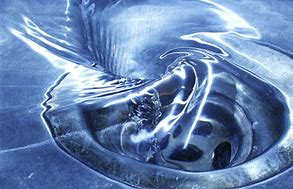 11
BREAK TIME
Important to ease Working Memory overload!
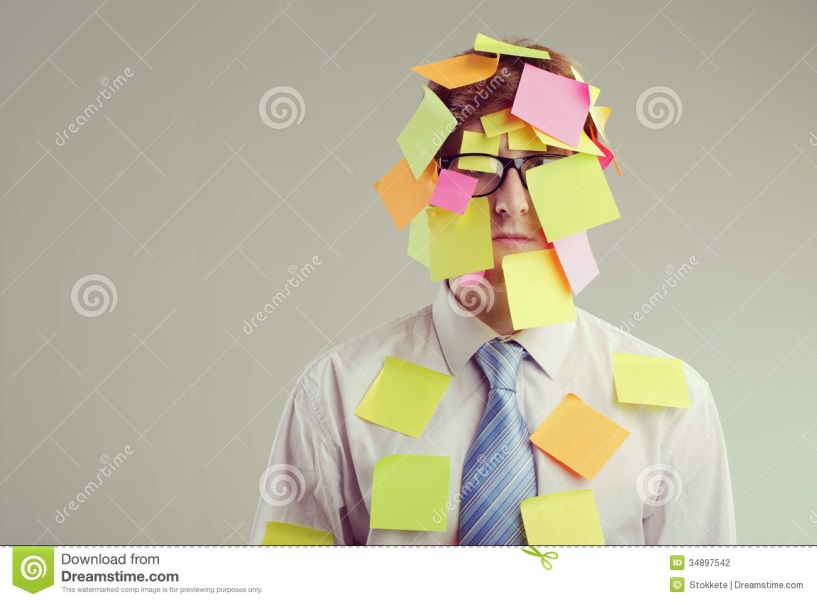 “Of all the environments humans function in, the learning environment is the most notorious for the continual overloading of working memory” Milton J Devlin 2011
12
Do you recognise this person?
Easily distracted:
      - fidgeting 
      - getting annoyed or angry
         becoming very quiet

Struggles with:
Waiting their turn
Problem solving that includes holding info in their mind 
Completing tasks ,especially multiple step tasks

Finds it hard to: 
Comprehend what he/she reads 
Integrate new knowledge with prior knowledge
Take notes and listen at the same time
13
Effects of a working memory deficit
I DON’T KNOW HOW TO SPELL IT !!!
I CAN’T DO THIS!!!
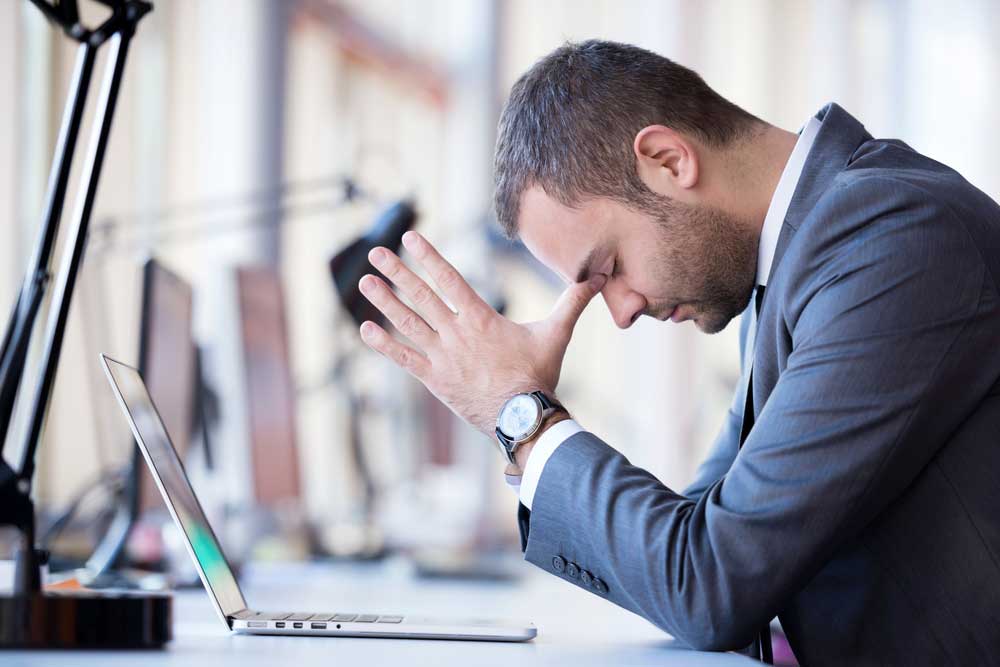 It is extremely difficult for a learner to plan a piece of writing: construct sentences that reflect what they would like to say; punctuate work; and spell correctly. 
Similar stresses may occur with formulating a verbal response to questions, coming up with solutions to problems or when trying to read something important that needs your full understanding and appropriate response in a very short space of time.
14
The principles of WM intervention
To “avoid working memory failures in order to prevent learning from being delayed or impaired”
(Gathercole &Alloway  2008)
What are the 8 principles? (discuss and feedback) 
Recognise 
Monitor 
Evaluate
Reduce 
Be aware of processing demands 
Repeat 
Teach memory aids
Teach metacognition (how you learn)
15
How to remember the principles – a useful strategy
Mneumonic for the principles 
R E  M  B A     R TT (Mc and Ma)
“REMemBA  ,  Reduce    Teaching (Meta Cognition and Memory Aids) 
Or 
REMBaRT Mc n Ma 

Recognise, Evaluate, Monitor, Be Aware, Reduce, 
Teach – Meta cognition and Memory Aids
16
Working memory strategies
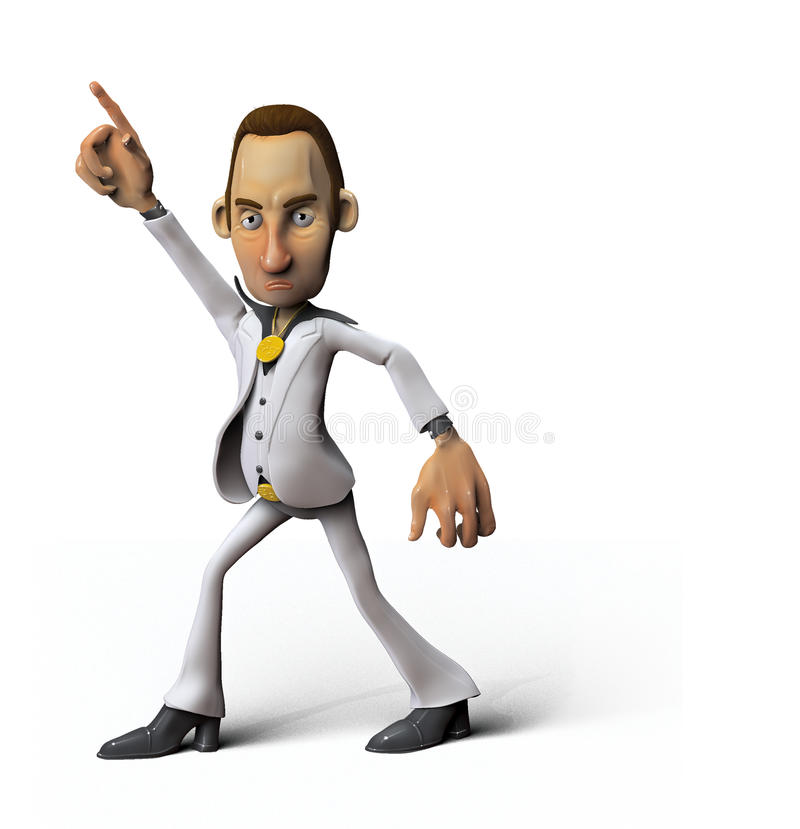 RHYTHM 

R- Rhythm 
H – Has
Y – Your 
T- Two
H- Hands 
M – Moving
Mnemonics 



Mindmaps
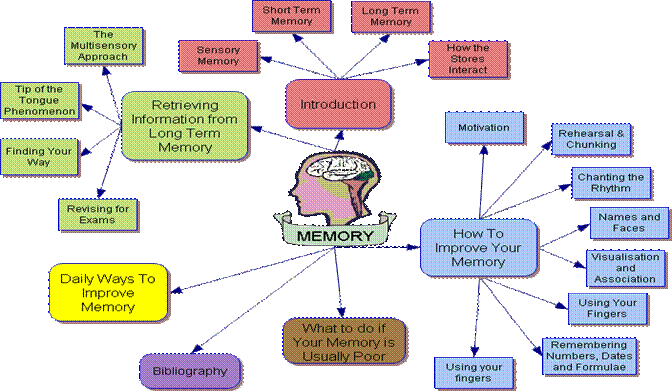 17
Group activity – learner scenario
Jane has been attending an employability work club for several weeks.  Today she has asked for support to complete an application form with an imminent deadline as advised by her DWP Work Coach.   For this application, Jane needs to register with an employment website and then upload her CV.  Jane needs to update her CV to include her last employment details before she can upload it.   The tutor is providing verbal step-by-step instructions to Jane but Jane is struggling to remember each step and is now quite frustrated and is considering not applying for the position.
18
Group activity: What would you do?
Please discuss the scenario and answer these questions:-
What are the possible WM demands of the learning activity?
Which signs of WM overload is the learner exhibiting? 
Based on the principles of WM interventions - what support would you offer to a learner with limited working memory?
19
Reflective Practice
Think of a learning activity within one of your groups and the learners you work with and answer these questions:-
What are the WM demands of your learning activity?
Which signs of WM overload may your learners be exhibiting? 
Based on the principles of WM interventions - what support would you offer to a learner with limited working memory?
20